U.S. HISTORY
Chapter 16 The Era of Reconstruction, 1865–1877
PowerPoint Image Slideshow
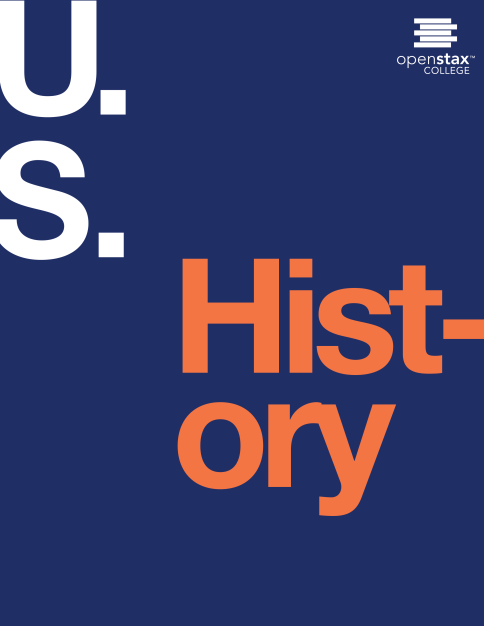 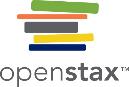 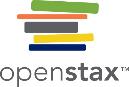 Figure 16.1
In this political cartoon by Thomas Nast, which appeared in Harper’s Weekly in October 1874, the “White League” shakes hands with the Ku Klux Klan over a shield that shows a couple weeping over a baby. In the background, a schoolhouse burns, and a lynched freedman is shown hanging from a tree. Above the shield, which is labeled “Worse than Slavery,” the text reads, “The Union as It Was: This Is a White Man’s Government.”
This OpenStax ancillary resource is © Rice University under a CC-BY 4.0 International license; it may be reproduced or modified but must be attributed to OpenStax, Rice University and any changes must be noted. Any images credited to other sources are similarly available for reproduction, but must be attributed to their sources.
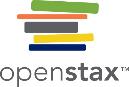 Figure 16.2
This OpenStax ancillary resource is © Rice University under a CC-BY 4.0 International license; it may be reproduced or modified but must be attributed to OpenStax, Rice University and any changes must be noted. Any images credited to other sources are similarly available for reproduction, but must be attributed to their sources.
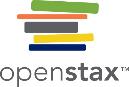 Figure 16.3
Thomas Le Mere took this albumen silver print (a) of Abraham Lincoln in April 1863. Le Mere thought a standing pose of Lincoln would be popular. In this political cartoon from 1865 (b), Lincoln and his vice president, Andrew Johnson, endeavor to sew together the torn pieces of the Union.
This OpenStax ancillary resource is © Rice University under a CC-BY 4.0 International license; it may be reproduced or modified but must be attributed to OpenStax, Rice University and any changes must be noted. Any images credited to other sources are similarly available for reproduction, but must be attributed to their sources.
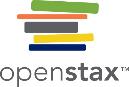 Figure 16.4
In The Assassination of President Lincoln (1865), by Currier and Ives, John Wilkes Booth shoots Lincoln in the back of the head as he sits in the theater box with his wife, Mary Todd Lincoln, and their guests, Major Henry R. Rathbone and Clara Harris.
This OpenStax ancillary resource is © Rice University under a CC-BY 4.0 International license; it may be reproduced or modified but must be attributed to OpenStax, Rice University and any changes must be noted. Any images credited to other sources are similarly available for reproduction, but must be attributed to their sources.
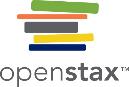 Figure 16.5
The Freedmen’s Bureau, as shown in this 1866 illustration from Frank Leslie’s Illustrated Newspaper, created many schools for black elementary school students. Many of the teachers who provided instruction in these southern schools, though by no means all, came from northern states.
This OpenStax ancillary resource is © Rice University under a CC-BY 4.0 International license; it may be reproduced or modified but must be attributed to OpenStax, Rice University and any changes must be noted. Any images credited to other sources are similarly available for reproduction, but must be attributed to their sources.
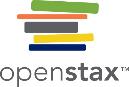 Figure 16.6
The caption of this image reads, “The Freedman’s Bureau! An agency to keep the Negro in idleness at the expense of the white man. Twice vetoed by the President, and made a law by Congress. Support Congress & you support the Negro. Sustain the President & you protect the white man.”
This OpenStax ancillary resource is © Rice University under a CC-BY 4.0 International license; it may be reproduced or modified but must be attributed to OpenStax, Rice University and any changes must be noted. Any images credited to other sources are similarly available for reproduction, but must be attributed to their sources.
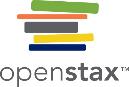 Figure 16.7
The map above shows the five military districts established by the 1867 Military Reconstruction Act and the date each state rejoined the Union. Tennessee was not included in the Reconstruction Acts as it had already been readmitted to the Union at the time of their passage.
This OpenStax ancillary resource is © Rice University under a CC-BY 4.0 International license; it may be reproduced or modified but must be attributed to OpenStax, Rice University and any changes must be noted. Any images credited to other sources are similarly available for reproduction, but must be attributed to their sources.
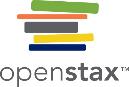 Figure 16.8
This illustration by Theodore R. Davis, which was captioned “The Senate as a court of impeachment for the trial of Andrew Johnson,” appeared in Harper’s Weekly in 1868. Here, the House of Representatives brings its grievances against Johnson to the Senate during impeachment hearings.
This OpenStax ancillary resource is © Rice University under a CC-BY 4.0 International license; it may be reproduced or modified but must be attributed to OpenStax, Rice University and any changes must be noted. Any images credited to other sources are similarly available for reproduction, but must be attributed to their sources.
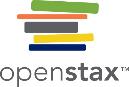 Figure 16.9
The Fifteenth Amendment. Celebrated May 19th, 1870, a commemorative print by Thomas Kelly, celebrates the passage of the Fifteenth Amendment with a series of vignettes highlighting black rights and those who championed them. Portraits include Ulysses S. Grant, Abraham Lincoln, and John Brown, as well as black leaders Martin Delany, Frederick Douglass, and Hiram Revels. Vignettes include the celebratory parade for the amendment’s passage, “The Ballot Box is open to us,” and “Our representative Sits in the National Legislature.”
This OpenStax ancillary resource is © Rice University under a CC-BY 4.0 International license; it may be reproduced or modified but must be attributed to OpenStax, Rice University and any changes must be noted. Any images credited to other sources are similarly available for reproduction, but must be attributed to their sources.
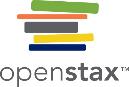 Figure 16.10
The First Vote, by Alfred R. Waud, appeared in Harper’s Weekly in 1867. The Fifteenth Amendment gave black men the right to vote for the first time.
This OpenStax ancillary resource is © Rice University under a CC-BY 4.0 International license; it may be reproduced or modified but must be attributed to OpenStax, Rice University and any changes must be noted. Any images credited to other sources are similarly available for reproduction, but must be attributed to their sources.
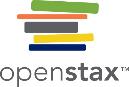 Figure 16.11
Hiram Revels served as a preacher throughout the Midwest before settling in Mississippi in 1866. When he was elected by the Mississippi state legislature in 1870, he became the country’s first African American senator.
This OpenStax ancillary resource is © Rice University under a CC-BY 4.0 International license; it may be reproduced or modified but must be attributed to OpenStax, Rice University and any changes must be noted. Any images credited to other sources are similarly available for reproduction, but must be attributed to their sources.
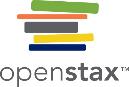 Figure 16.12
After emancipation, many fathers who had been sold from their families as slaves—a circumstance illustrated in the engraving above, which shows a male slave forced to leave his wife and children—set out to find those lost families and rebuild their lives.
This OpenStax ancillary resource is © Rice University under a CC-BY 4.0 International license; it may be reproduced or modified but must be attributed to OpenStax, Rice University and any changes must be noted. Any images credited to other sources are similarly available for reproduction, but must be attributed to their sources.
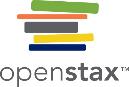 Figure 16.13
The Ku Klux Klan posted circulars such as this 1867 West Virginia broadside to warn blacks and white sympathizers of the power and ubiquity of the Klan.
This OpenStax ancillary resource is © Rice University under a CC-BY 4.0 International license; it may be reproduced or modified but must be attributed to OpenStax, Rice University and any changes must be noted. Any images credited to other sources are similarly available for reproduction, but must be attributed to their sources.
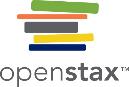 Figure 16.14
This illustration by Frank Bellew, captioned “Visit of the Ku-Klux,” appeared in Harper’s Weekly in 1872. A hooded Klansman surreptitiously points a rifle at an unaware black family in their home.
This OpenStax ancillary resource is © Rice University under a CC-BY 4.0 International license; it may be reproduced or modified but must be attributed to OpenStax, Rice University and any changes must be noted. Any images credited to other sources are similarly available for reproduction, but must be attributed to their sources.
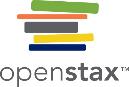 Figure 16.15
In this illustration by Charles Harvey Weigall, captioned “The Louisiana Murders—Gathering the Dead and Wounded” and published in Harper’s Weekly in 1873, survivors of the Colfax Massacre tend to those involved in the conflict. The dead and wounded all appear to be black, and two white men on horses watch over them. Another man stands with a gun pointed at the survivors.
This OpenStax ancillary resource is © Rice University under a CC-BY 4.0 International license; it may be reproduced or modified but must be attributed to OpenStax, Rice University and any changes must be noted. Any images credited to other sources are similarly available for reproduction, but must be attributed to their sources.
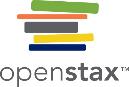 Figure 16.16
This map illustrates the results of the presidential election of 1876. Tilden, the Democratic candidate, swept the South, with the exception of the contested states of Florida, Louisiana, and South Carolina.
This OpenStax ancillary resource is © Rice University under a CC-BY 4.0 International license; it may be reproduced or modified but must be attributed to OpenStax, Rice University and any changes must be noted. Any images credited to other sources are similarly available for reproduction, but must be attributed to their sources.